V neděli  5. května 2019 od 10.00 hod.
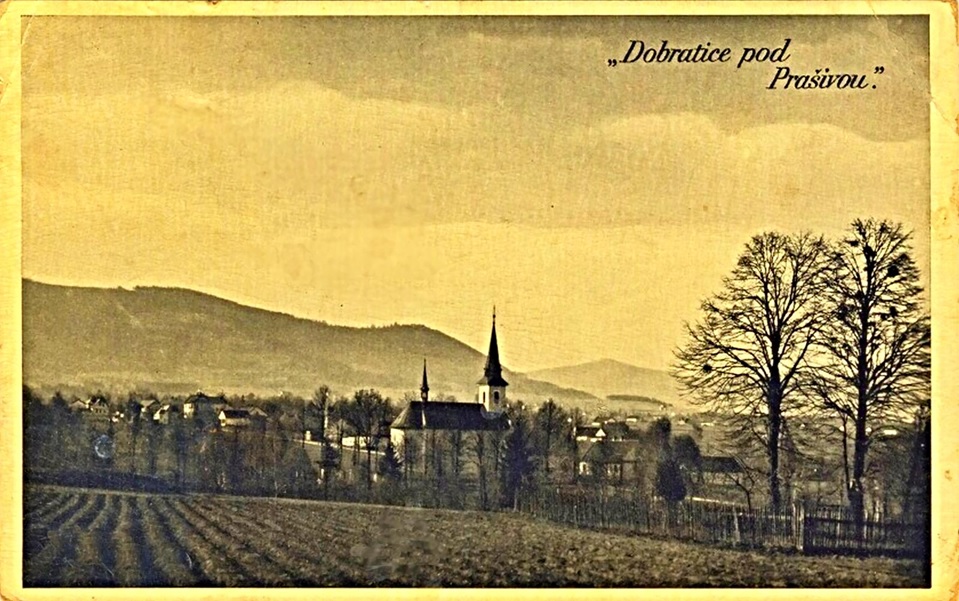 DOBRATICKÁ POUŤ
Program:
10.00 – Mše svatá
11.30 – Bohatý program v restauraci Na Šenku
	-  Vystoupení pěveckého sboru ZŠ Dobratice
   	-  Folklorní soubor Bystřica
	- „Pohádkové“ království v kostele
	-  Scénka o sv. Františku
	- Odpolední program pro dětí je formou soutěže o ceny

	           Aktivita je podpořená společnosti HMMC
Pořadatel: Římskokatolická farnost Dobratice, Křesťanský spolek Dobratice, z.s
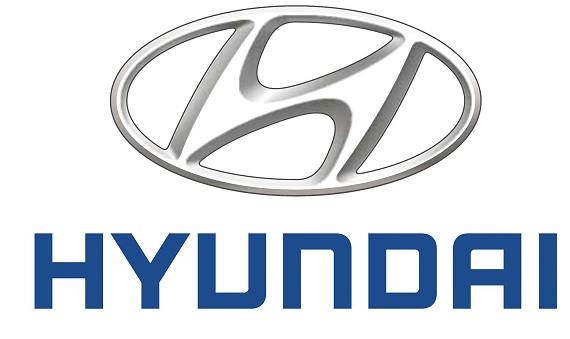